Плазмаклеточни дискразии
Др. Душко Дуковски
ЈЗУУ Клиника за хематологија - Скопје
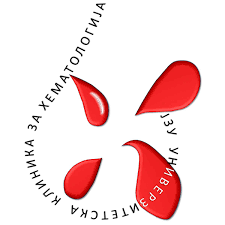 Заболувања асицрани со продукција на абнормален моноклонален протеин
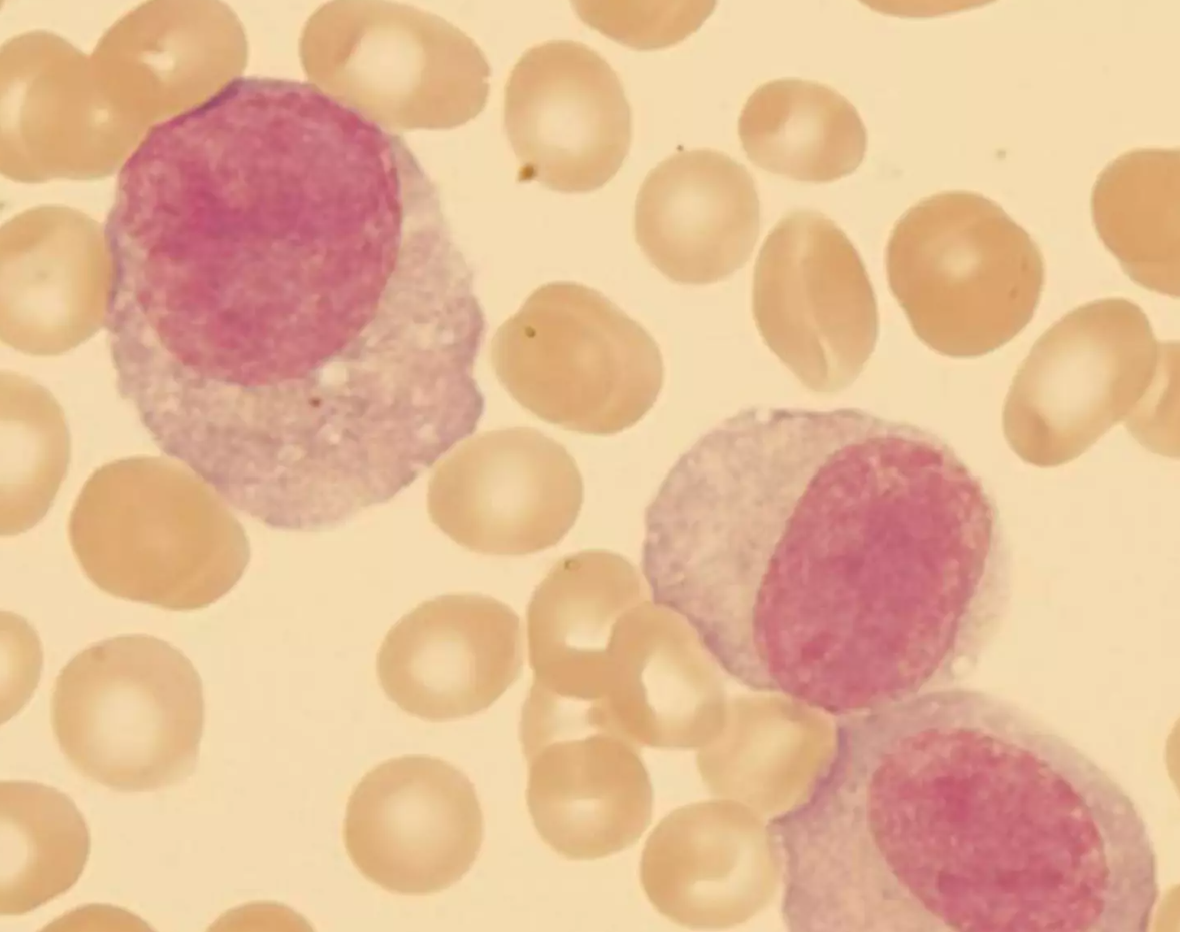 Моноклонална аберантна плазма клетка
< 10% плазма клекти
> = 10% плазма клекти
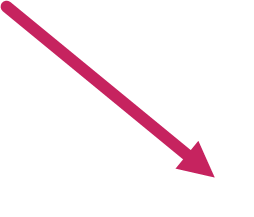 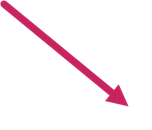 MGUS
AL Амилоидоза 
Плазмоцитом
>60% плазма клетки
<60% плазма клетки
Со Симптоми  (MDE +)
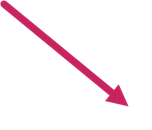 Без Симптоми  (MDE -)
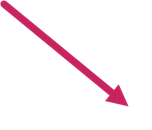 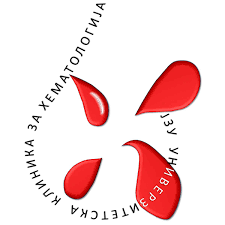 Myltiple myeloma
Smoldering myeloma
> 20% плазма бласти во периферна крв- Плазма клеточна леукемија
Дијагностички критериуми на плазмаклеточни дискразии
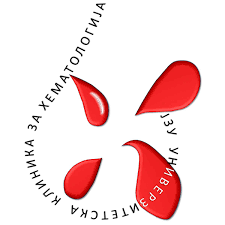 Smouldering’ (бавно прогредирачки) миелом
Смолдеринг миелом е асимптоматска моноклонална пролиферација на плазма клетки која може да прогредира до Мултипен миелом. 
Првпат е опишан во 1980 година и оттогаш се прават напори за дефинирање на лабораториски и имиџинг маркери за предвидување на прогресија на болеста кон Мултипен миелом  
Се дефинира со присуство на серумски моноклонален протеин >3 g/dl (IgG/ IgA) или ≥ 10% плазма клетки во коскената срцевина (10-60%), но без оштетување на целни органи (CRAB критериуми).
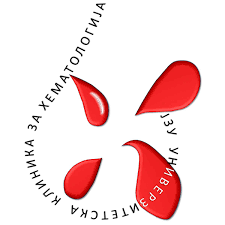 Ризик за прогресија на SM во активна болест
Ризикот од прогресија кон ММ се намалува со тек на време; вкупниот ризик од прогресија е 10% годишно во првите 5 години (50% во 5 години), 3%  годишно во следните 5 години (65% во 10 години) и 1% годишно во понатамошниот период. 
Се проценува дека 25% од пациентите со СММ никогаш не напредуваат до симптоматска болест.
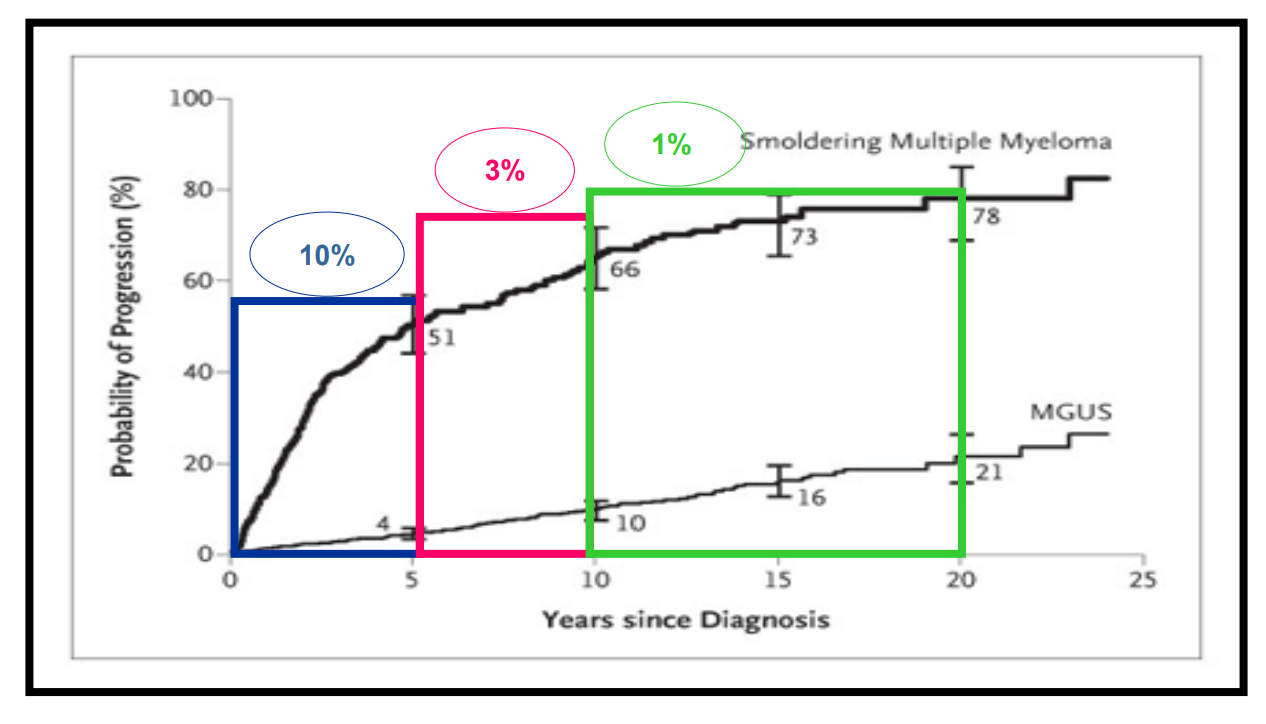 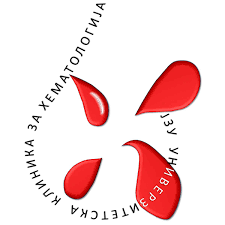 Ризик за прогресија на SM во активна болест
Шпанска класификација   
Инфилтрација на КС≥ 10% или M протеин ≥ 3g/dL
Класификација според Mayo 
Инфилтрација на КС≥ 10% и M протеин ≥ 3g/dL
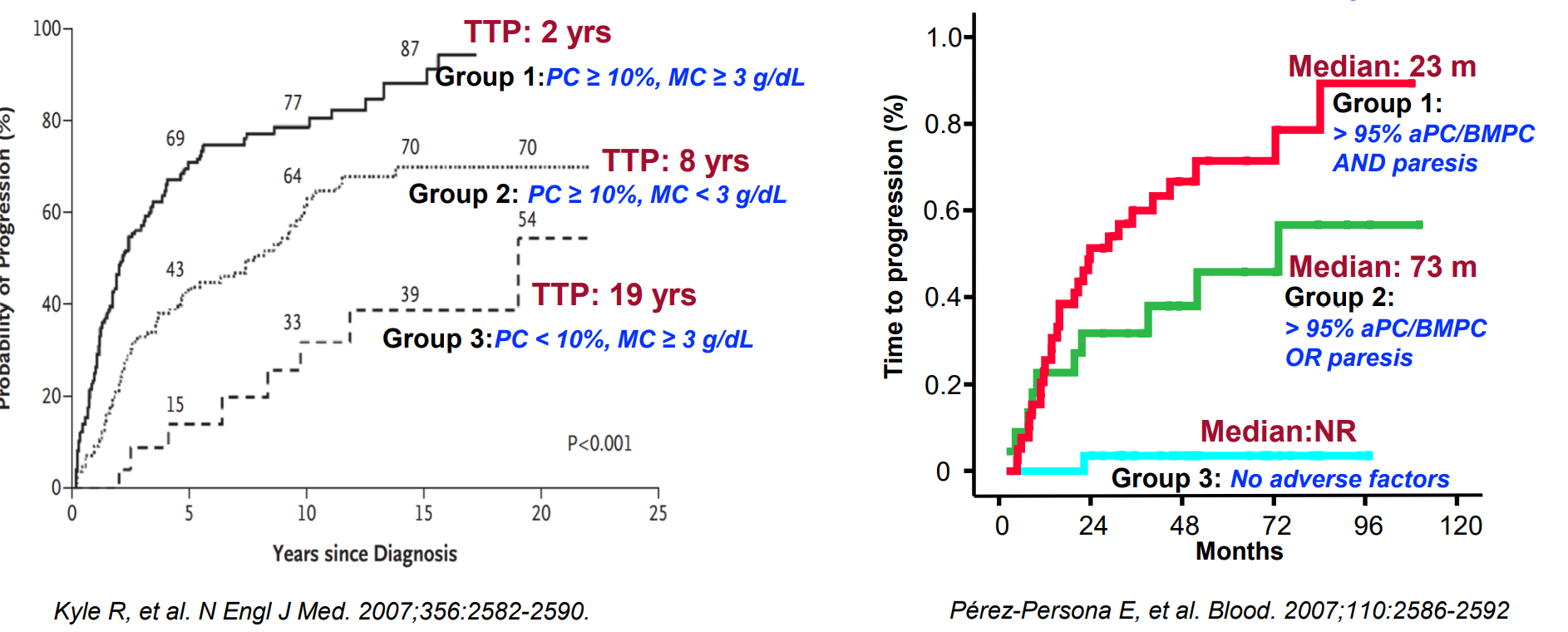 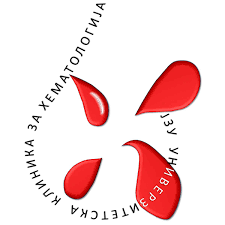 Модел за предвидување на ризик кон прогресија  (MAYO 2018) 1151 пациенти
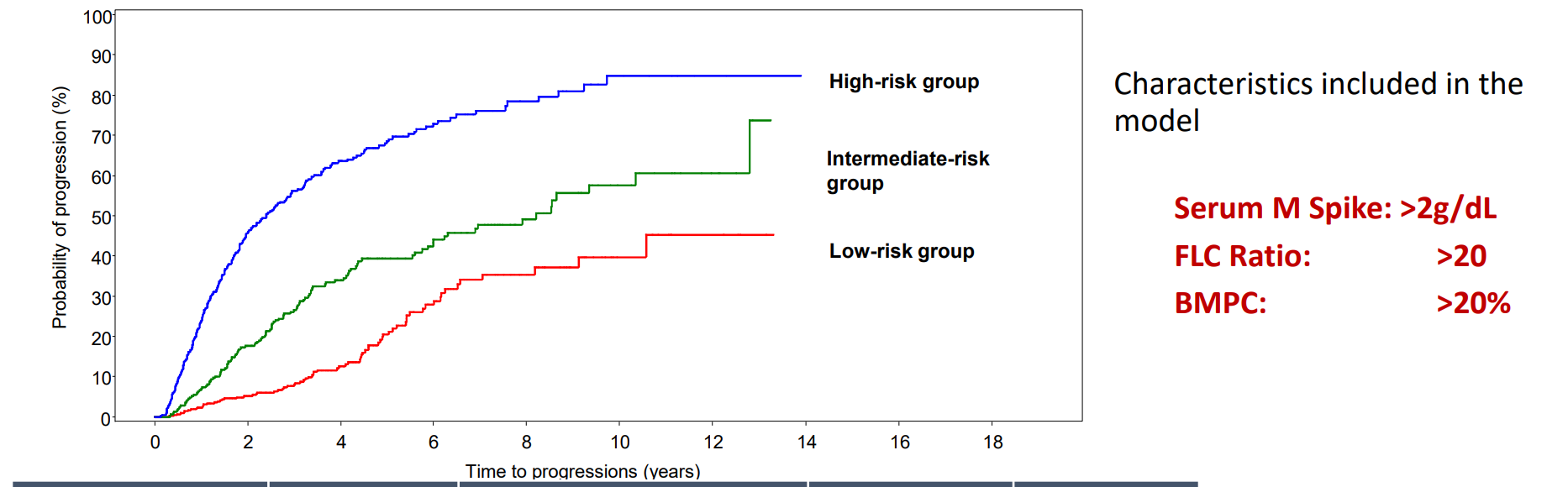 Карактеристики вклучени во моделот
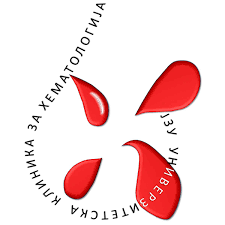 Ризик од прогресија- со вкулучување на FISH
-Присуство на некоја од абнормалности t(4,14), t(14,16), 1q+ или  del13q се дефинира како дополнителен ризик фактор
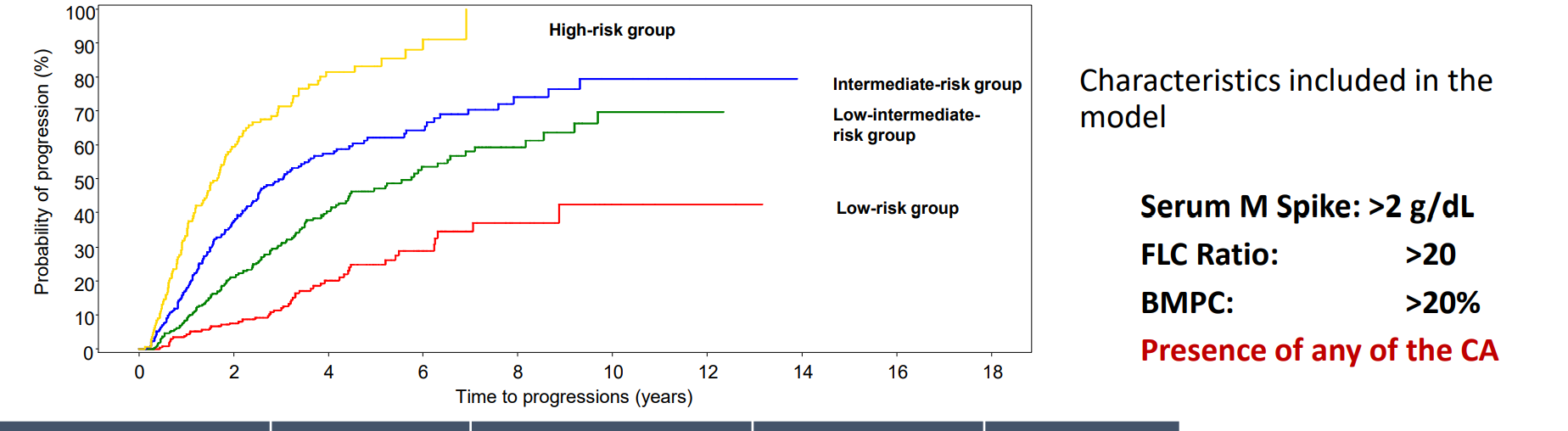 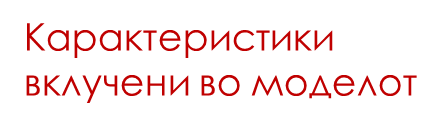 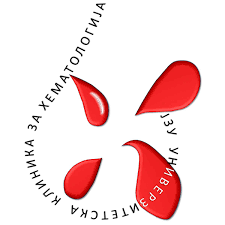 Третман или опсервација??
Кај пациентитте со SM, стандарден пристап со години беше Watch and wait, со цел избегнување на несаканите токсични ефекти на непотребниот третман. 

   Со оглед на податоците од неколку клинички испитувања кои сугерираат дека раниот третман може да спречи прогресија до симптоматска ММ, сега постои дебата за тоа кој тип на СМ да се лекува, кога да се започне со лекување и кои лекови или комбинации на лекови да се користат.
Кога е идеално време да се започне со терапија?

Која популација на пациенти треба да биде третирана?
 
Кој тераписики пристап ќе даде најголем бенефит?

Контрола на болеста или излекување?
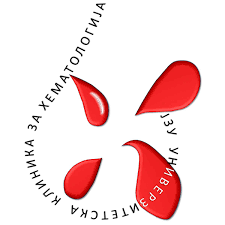 Стратегија на Ран тераписки пристап
Прва проспективна студија
Резултатите од студиите не укажуваат на бенефит од ран третман кај пациенти со SM.

Сепак ризикот за прогересија е хетероген и студиите не ги дискриминиратат 
пацентите со низок ризик во однос на пациентите со висок ризик за можна прогресија
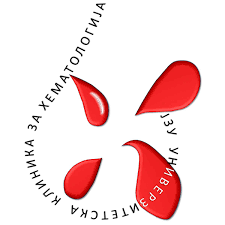 Рана терапија кај пациенти со висок ризик на SMM
Третирање на болеста рано- цел ИЗЛЕКУВАЊЕ на болеста
Излекување
Одложување на прогресија на болеста
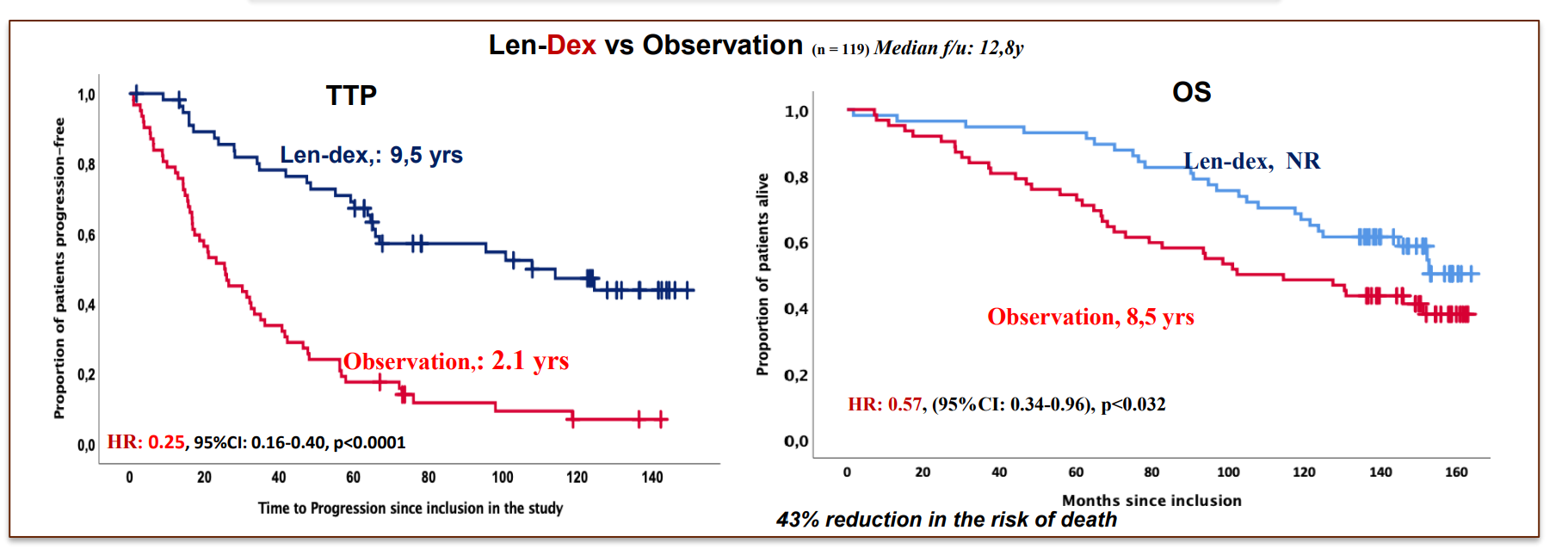 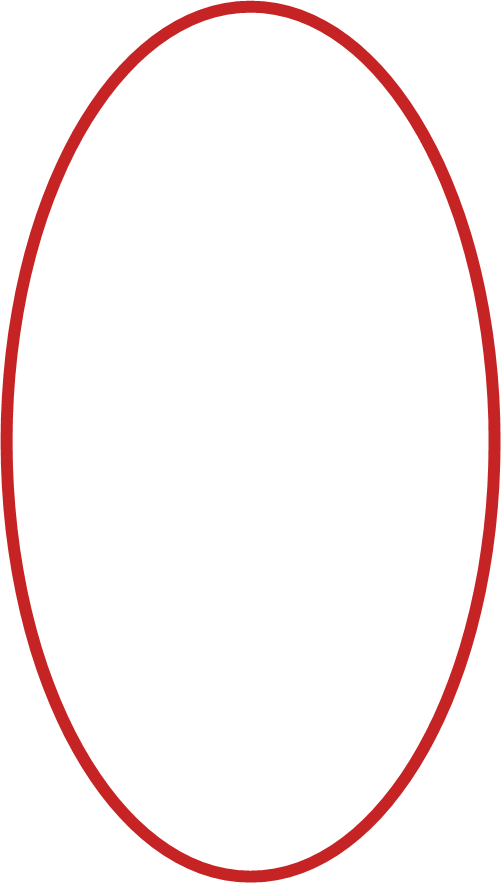 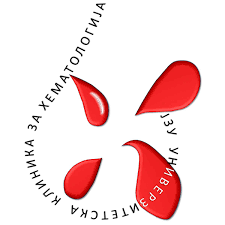 MGUS  (Моноклонална гамапатија од непзнато потекло)
Моноклоналната гамопатија со неодредено значење (MGUS) е асимптоматско, клонално нарушување на плазма клетките, кое се карактеризира со присуство на: 
Плазма клетки во коскената срцевина <10%, 
серумски моноклонален протеин <30 g/l, 
без оштетување на целни органи (без CRAB)



MGUS е присутен кај 3% од општата популација ≥50 години, но само 0,3% кај оние <50 години. 
Повисока преваленца во Африканската популација
Асоциран со многу инфламаторни состојби 
Тоа е се смета за претходник на мултипниот миелом (ММ), како и амилоидоза на лесни ланци на имуноглобулин (AL) и макроглобулинемија на Валденстром (WM), и може да се открие години пред дијагнозата на овие конкретни заболувања.
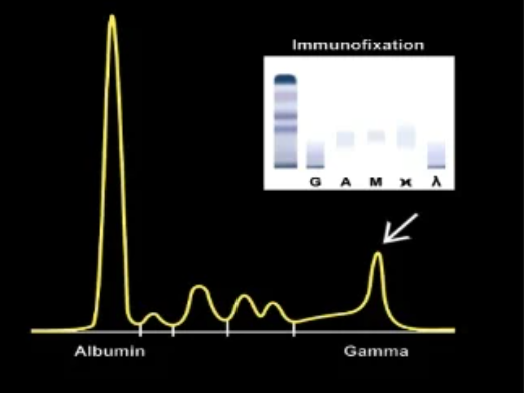 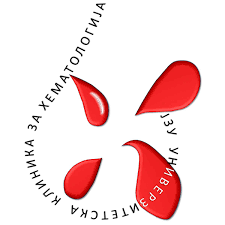 Типови на MGUS
Постојат 3 подтипови на MGUS (секој со различна брзина и тип на прогресија)
не-IgM MGUS (Плазма клеточен): ризик за прогресија 0,5% годишно 
Најчест тип , 85% со IgG парапротеин
Прогресија кон Мултипен миелом, плазмоцитом или плазма клеточна леукемија
Поседува генетика  како за Мултипен миелом
 имуноглобулин М (IgM) MGUS (Лимфоиден или лимфоплазмоцитоиден): ризик за прогресија 1% годишно
15%- 20% ; IgM парапротеин
Прогресија во M. Waldenstrom, 
MGUS на лесни ланци: ризик за прогресија 0,3% годишно 
Прогресија во Мултипен миелом на лесни ланци 

Критетиуми за дијагностика на MGUS- Ревидирани критеруми на IMWG  Плазма клетки во коскената срцевина <10%, серумски моноклонален протеин <30 g/l,  без оштетување на целни органи (без CRAB критериуми)
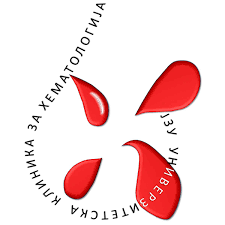 Плазмоцитом
Солитарен плазмоцитом – Локализиран тумор составен од клонални плазма клетки кои се генетски, имунофенотипски и цитолошки исти со клетките на Мултипниот миелом. 50% прогресија кон ММ. 
Дијагностички критериуми според IMWG: 
Докажана со биопсија Солитарна лезија на коска или меко ткиво  која се состои од моноклонални плазма клетки. 
Уреден наод од биопсија на коска
Нормален наод на МРИ и КТ освен солитарната лезија
Отсуство на CRAB критериуми  

Екстраосеален Плазмоцитом 
Локализиран тумор на плазма клетки кој по потекло не е од коскената срцевина
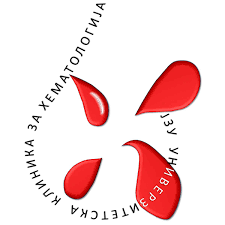 Waldenstrom macroglobulinemia
Клонална пролиферација на релативно зрели Б лимфоцити (диференцијација на ниво лимфо-плазмоидни клетки) кои продуцираат  моноклонален М протеин- ИгМ.
Обично се јавува на возраст од 50-70 години (средна возраст 63 години), се јавува еднакво кај двата пола. 
Хронична прогресивна болест
Средно преживување - 4 години 
Дијагноза- Биопсија на коска која покажува > 10% лимфоплазмоцитоидни клетки и присуство на моноклонално IgM 
Околу 90% од пациентите имаат присутна соматска мутација MYD88 (Корисна за дијагностика)
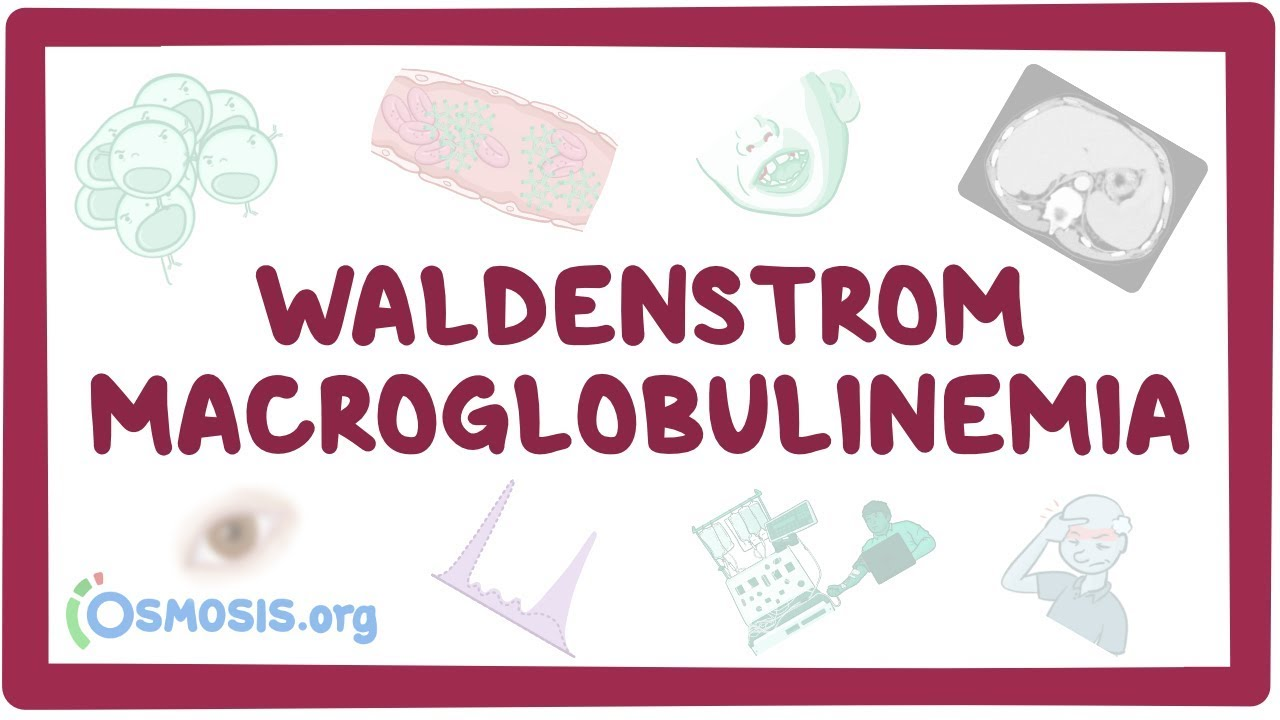 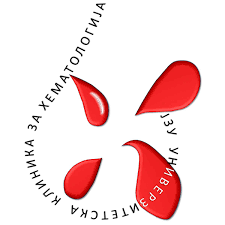 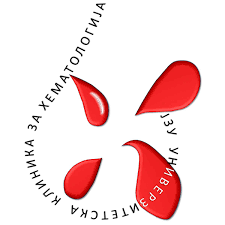 Waldenstrom macroglobulinemia
Болеста може да биде во асимптоматска фаза или може да биде дијагностицирана со  изразени симптоми и компликации
Тераписки пристап- Кај голем дел од пациентите не се започнува веднаш со третман, одреден дел се опсервирани до развиток на симптоми
Кај пациенти со симптоми се започнува со третман
Прв тераписки избор е анти CD20 моноклонално антитело
 во комбинација со алкилирачки агенс- Bendamustine
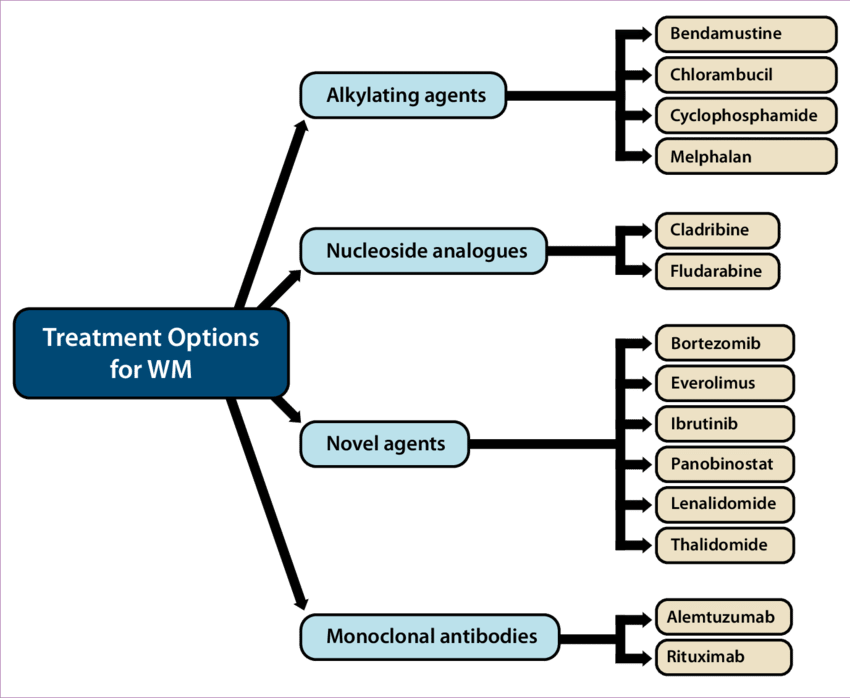 Амилоидоза е име за група на ретки, сериозни состојби предизвикани од таложење на абнормален протеин наречен амилоид во органите и ткивата низ телото.
Системската амилоидоза (АL) од имуноглобулински лесни ланци е најчестиот тип  на амилоидоза во западниот свет.

Таложењето на амилоидниоте фибрински нишки е во 
Срце                     70%
Бубрези                65%  
Хепар                    30% 
Меки ткива           25%
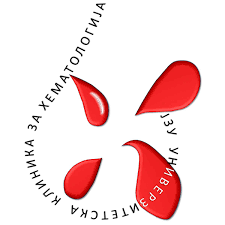 АМИЛОИДОЗА
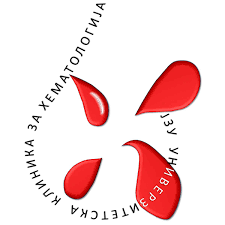 РАНАТА ДИЈАГНОСТИКА Е КЛУЧНА

NTproBNP N-terminal probrain natriuretic peptide
 Troponin T
Проеин во урина
3 чекори во дијагностика
-   хистопатолошка дијагноза
Проценка на моноклоналност
Стејџинг/проценка по однос на зафаќање на меки ткива и органи
Имиџинг техники 
 MRI на срце
99Tc DPD  сцинтиграфија на срце  ( високоспецифичен закардијални депозити)
Третман
Трасплантација на ХСК кај погодни пациенти по претходно кондиционирање со соодветен имунохемотераписки протокол,
комбинирани хемотерраписки протоколи кај  оние кои не се трансплант погодни 

Новите тераписки опции како протеозомалните инхибитори ја зголемуваат шансата за успешен третман кај пациентите со AL
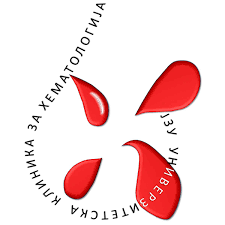